TRƯỜNG TIỂU HỌC HOÀNG QUẾ
Môn Toán lớp 2D
Bài:  Luyện tập
CHÀO MỪNG CÁC THẦY CÔ
VỀ DỰ GIỜ THĂM LỚP
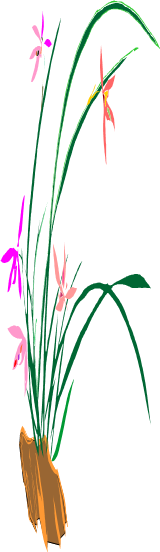 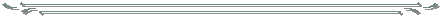 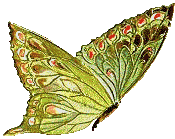 Giáo viên: Đoàn Thị Thu Hường
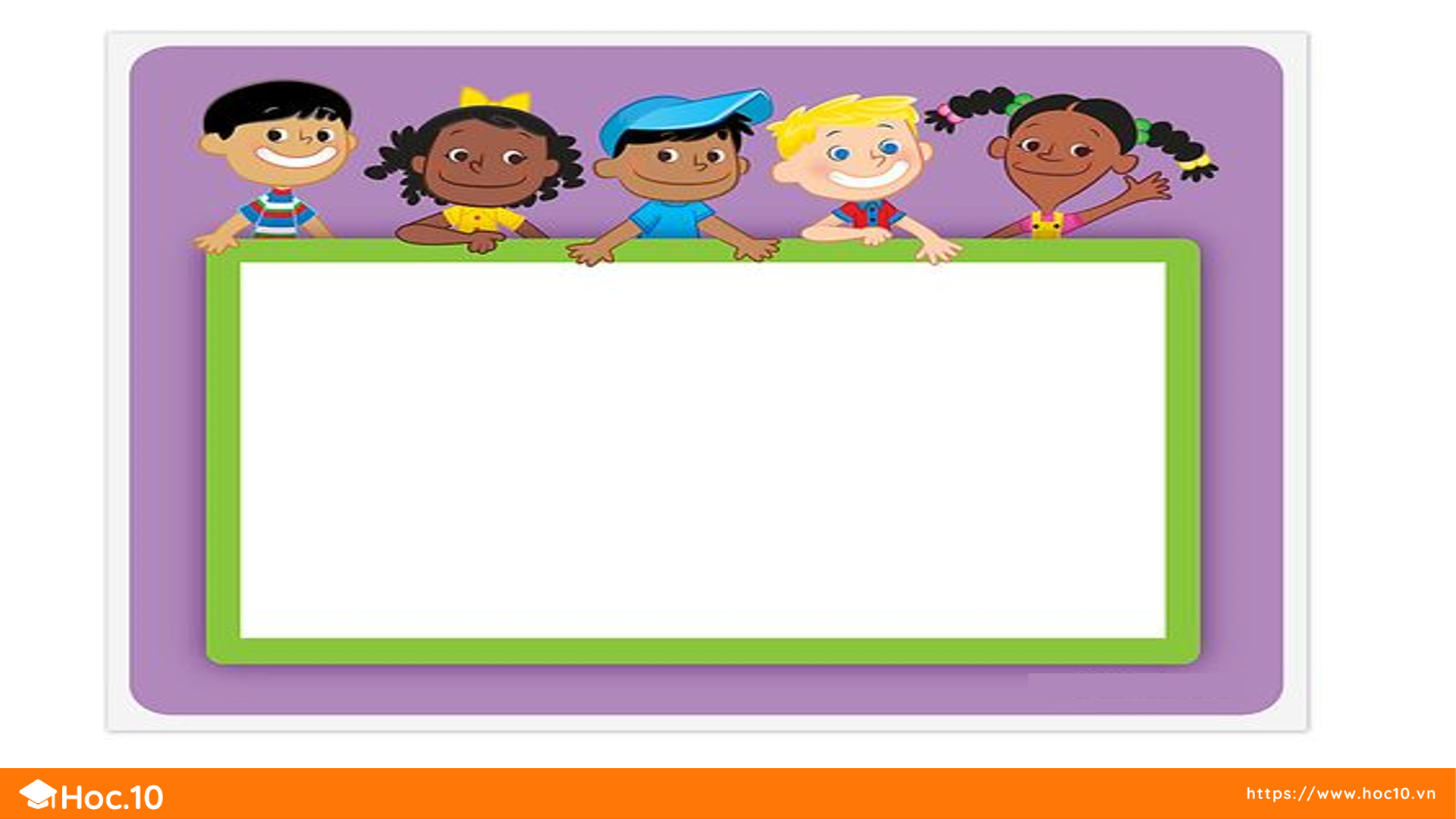 KHỞI ĐỘNG
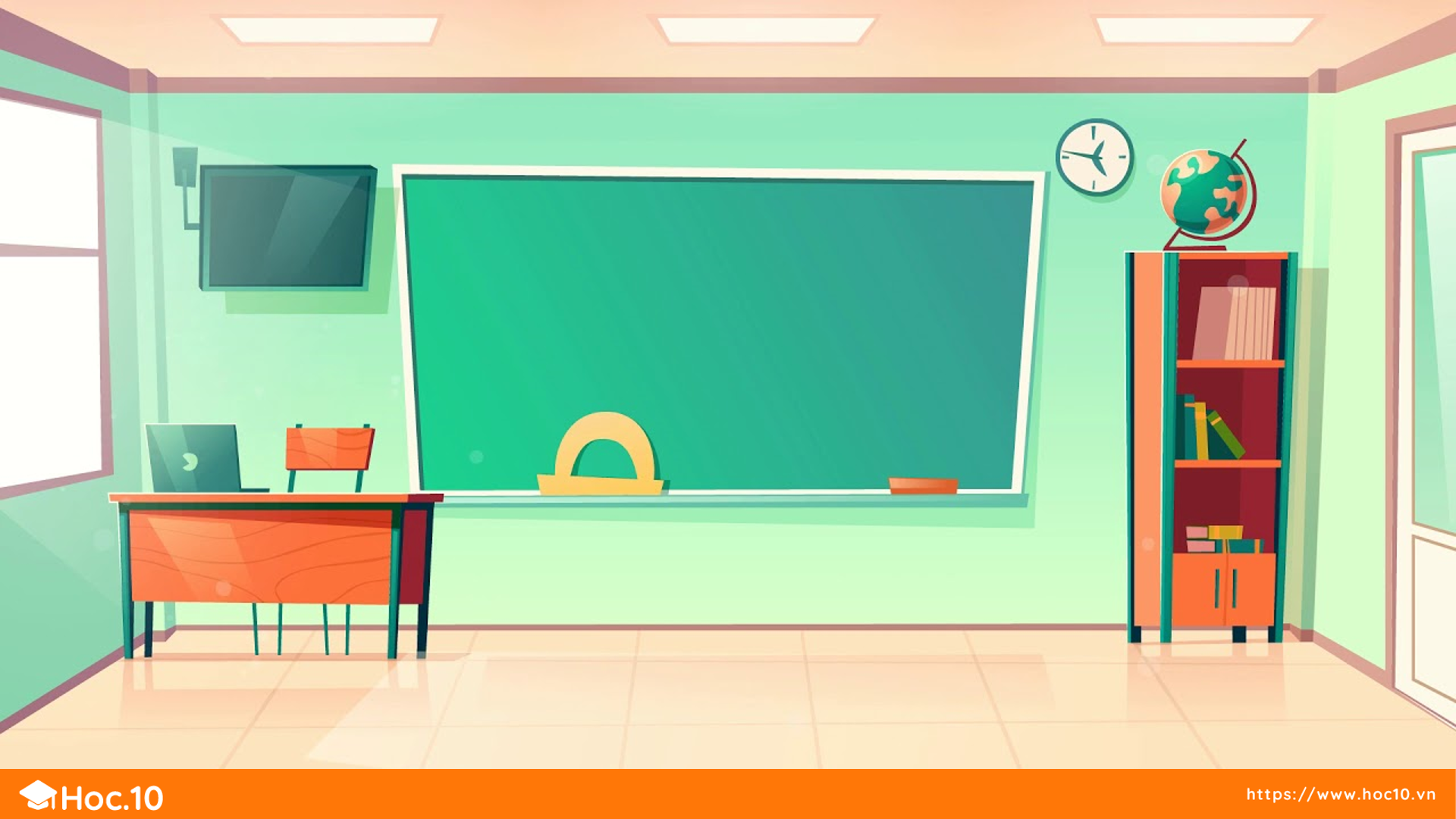 MÌNH CÙNG CHIA SẺ
Các em hãy chia sẻ các tình huống thực tế liên quan đến các bài toán nhiều hơn và ít hơn.
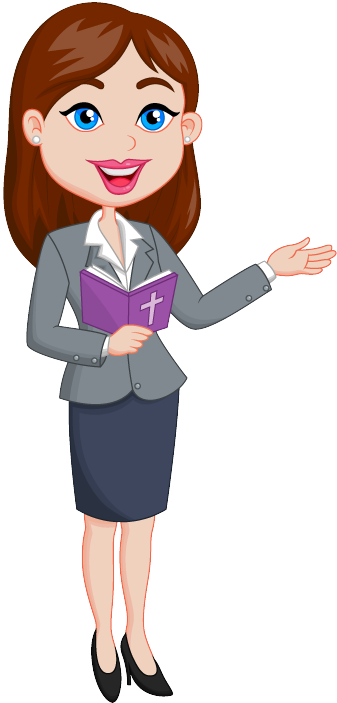 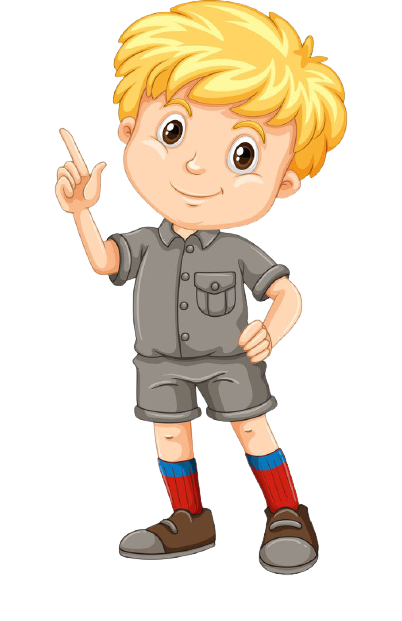 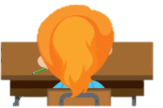 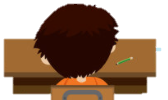 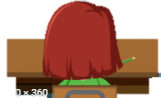 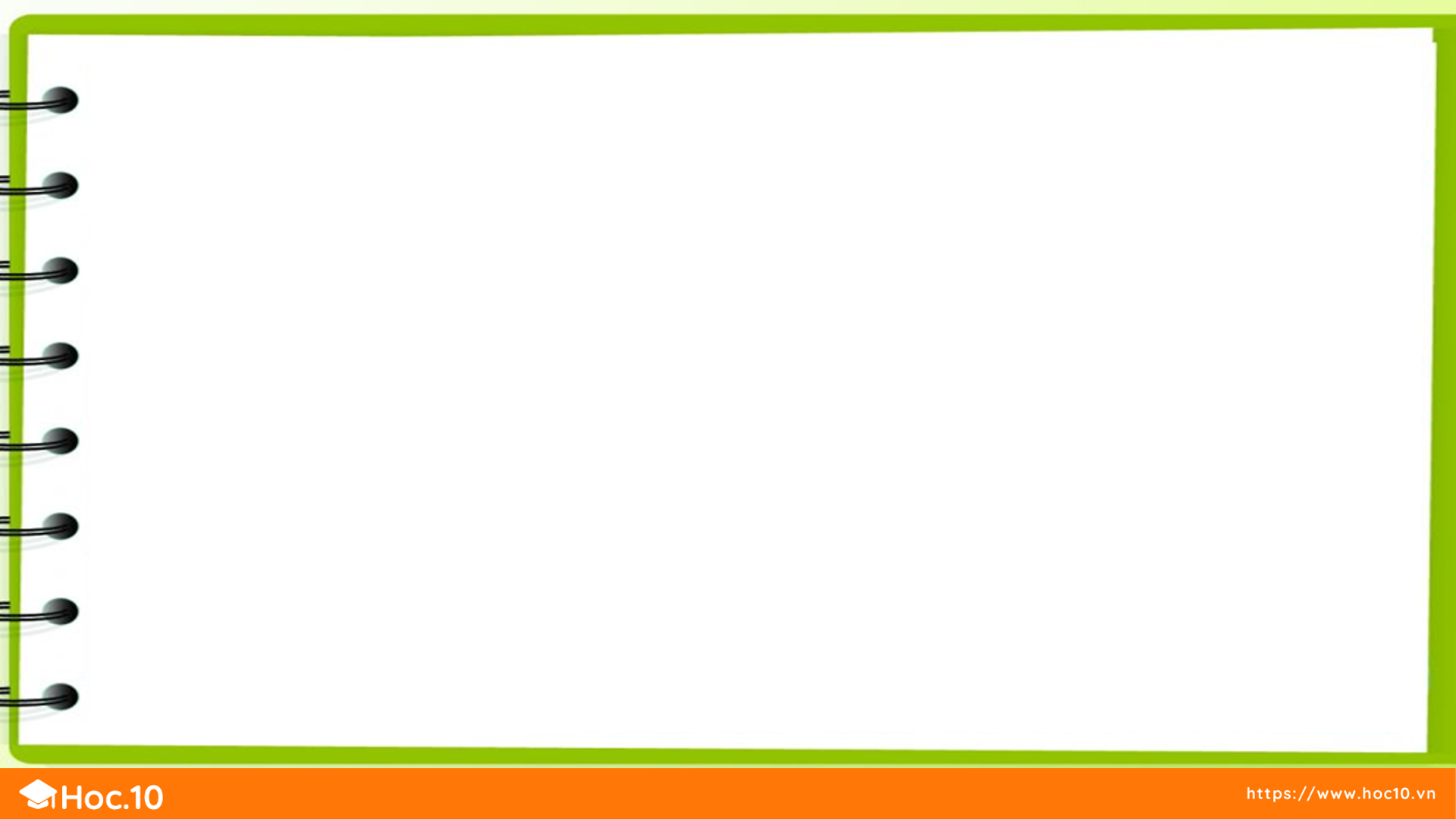 Tính
1
Phương có 12 con thú nhồi bông, Tú có nhiều hơn Phương 3 con. Hỏi Tú có mấy con thú nhồi bông?
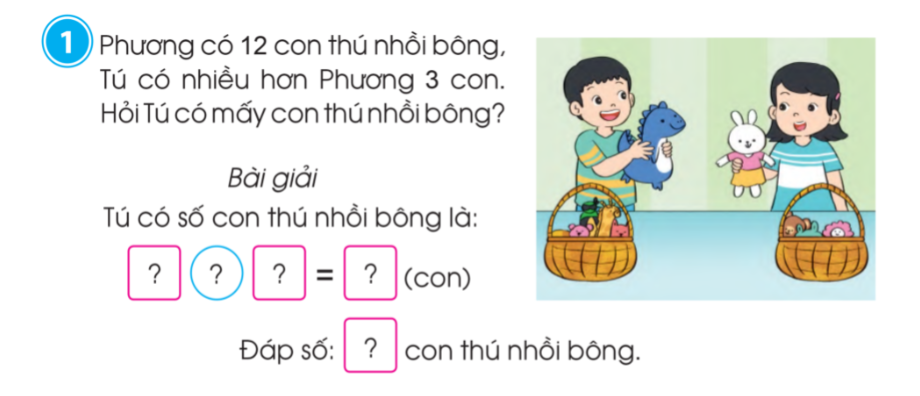 Phương có:                  12 con thú nhồi bông
Tú nhiều hơn Phương: 3 con thú nhồi bông
Tú có:                                con thú nhồi bông
?
Bài giải:
Tú có số thú nhồi bông là:
15
15
3
12
?
?
=        (con)
?
?
+
?
Đáp số:        con thú nhồi bông
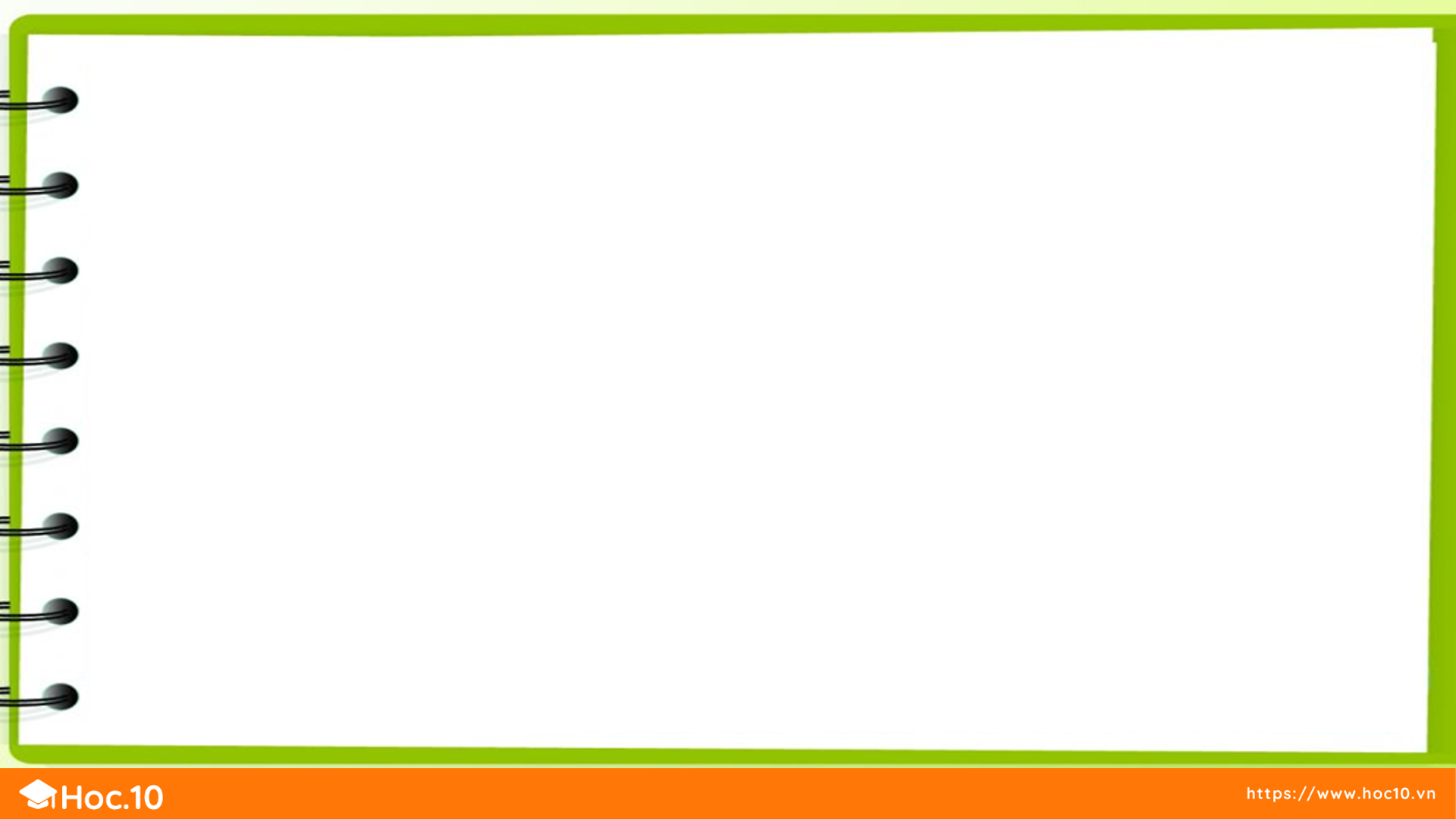 Tính
2
Huyền cắt được 17 bông hoa, Thủy cắt được ít hơn Huyền 9 bông. Hỏi Thủy cắt được bao nhiêu bông hoa?
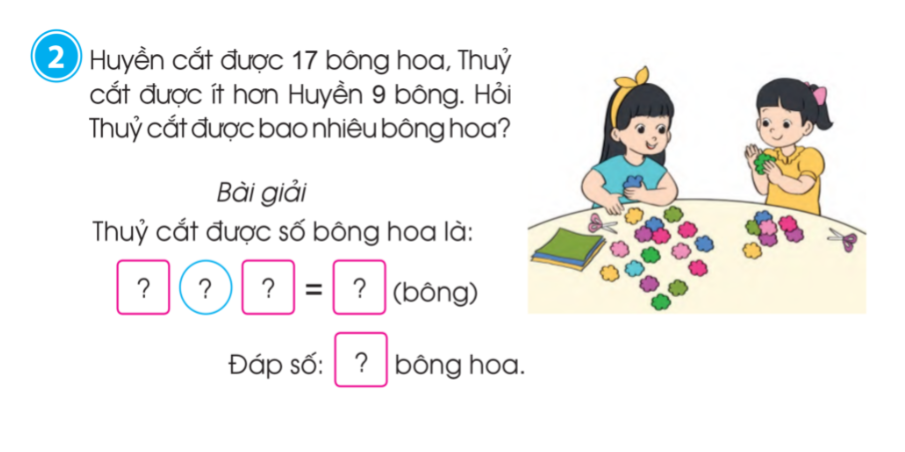 Huyền: 17 bông hoa
Thủy ít hơn Huyền: 9 bông hoa
Thủy:         bông hoa
?
Bài giải:
Thủy cắt được số bông hoa là:
17
8
9
8
?
?
=         (bông)
?
?
-
?
Đáp số:        bbông hoa
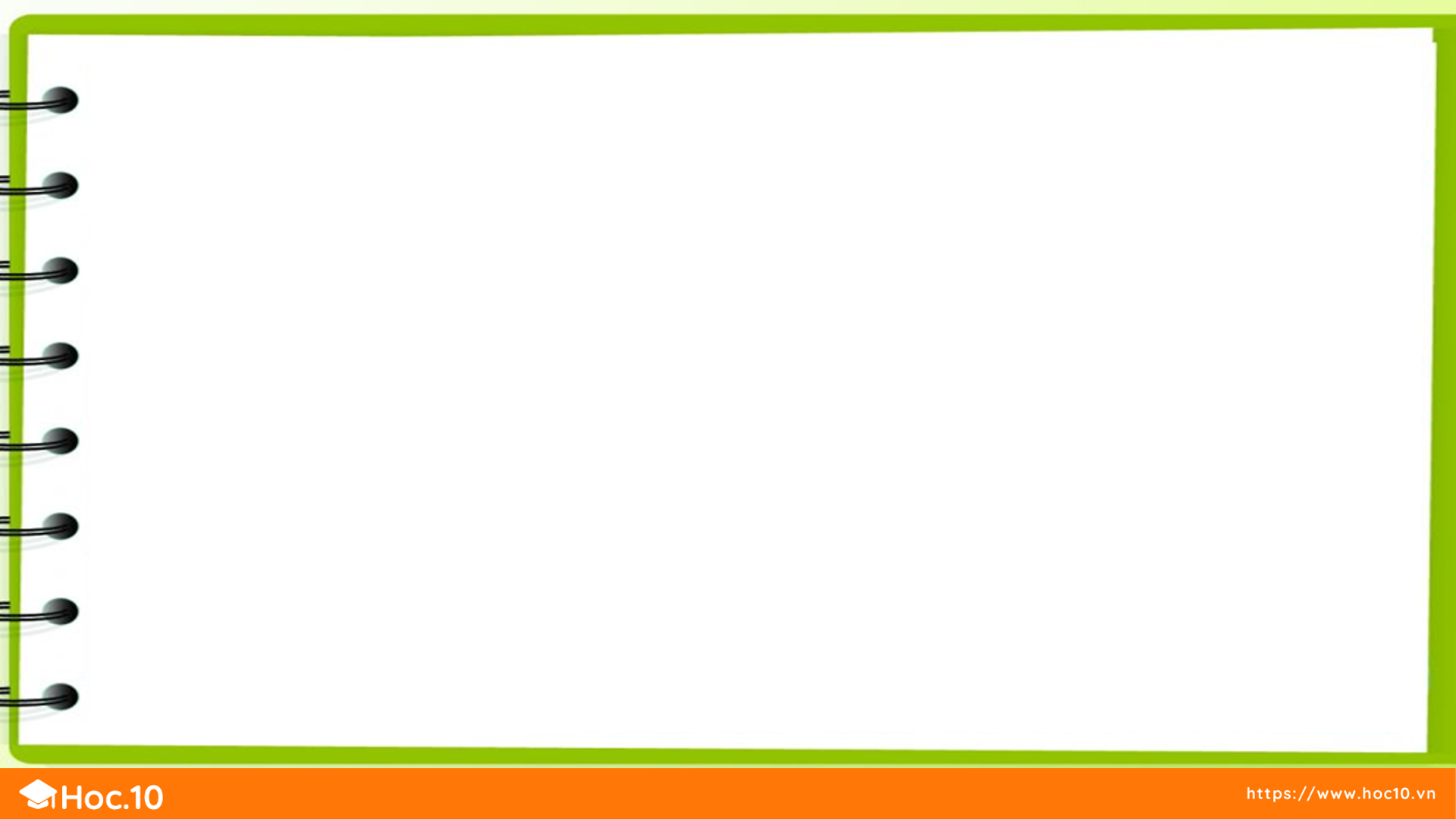 Tính
3
Minh có 24 bưu ảnh, Tuấn có nhiều hơn Minh 10 bưu ảnh. Hỏi Tuấn có bao nhiêu bưu ảnh?
Minh có:                      24 bưu ảnh
Tuấn nhiều hơn Minh: 10 bưu ảnh
Tuấn có:                             bưu ảnh
?
Bài giải:
Tuấn có số bưu ảnh là:
24 + 10 = 34 (bưu ảnh)
Đáp số: 34 bưu ảnh
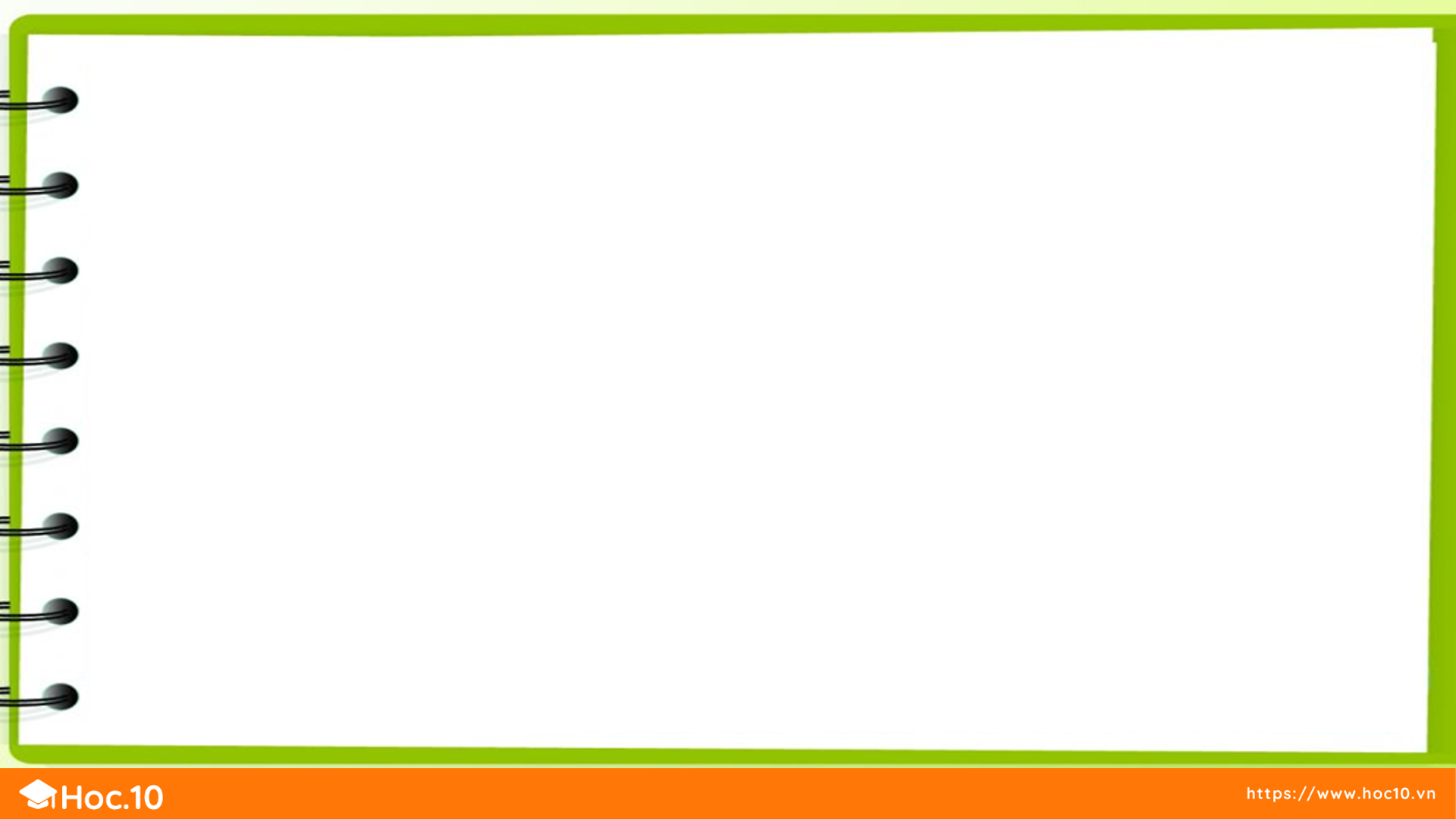 Tính
Trong phòng tập thể dục có 11 chiếc máy chạy bộ, số ghế nằm đẩy tạ ít hơn số máy chạy bộ là 4 chiếc ghế. Hỏi phòng tập thể dục có bao nhiêu chiếc ghế nằm đẩy tạ?
4
Máy chạy bộ:                                       11 chiếc
Ghế nằm đẩy tạ ít hơn máy chạy bộ: 4 chiếc
Ghế nằm đẩy tạ:                                       chiếc
?
Bài giải:
Phòng tập thể dục có số chiếc ghế nằm đẩy tạ là:
11 – 4 = 7 (chiếc)
Đáp số: 7 chiếc ghế nằm đẩy tạ
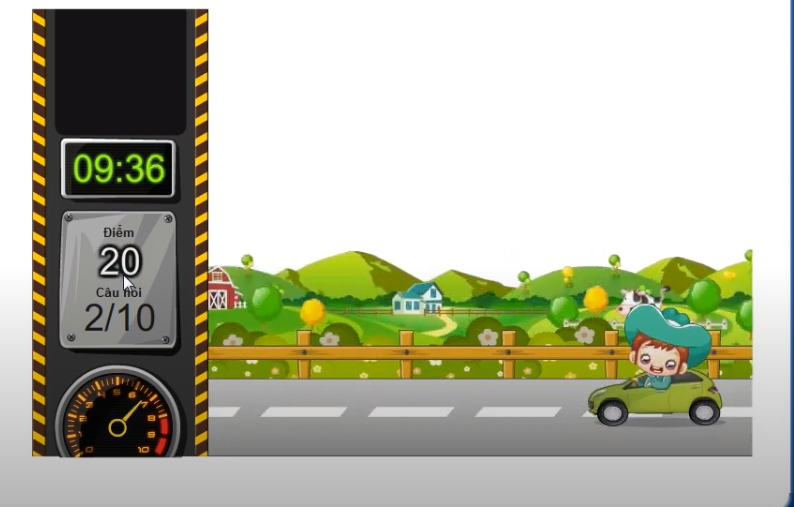 ĐUA XE
3 chướng ngại vật
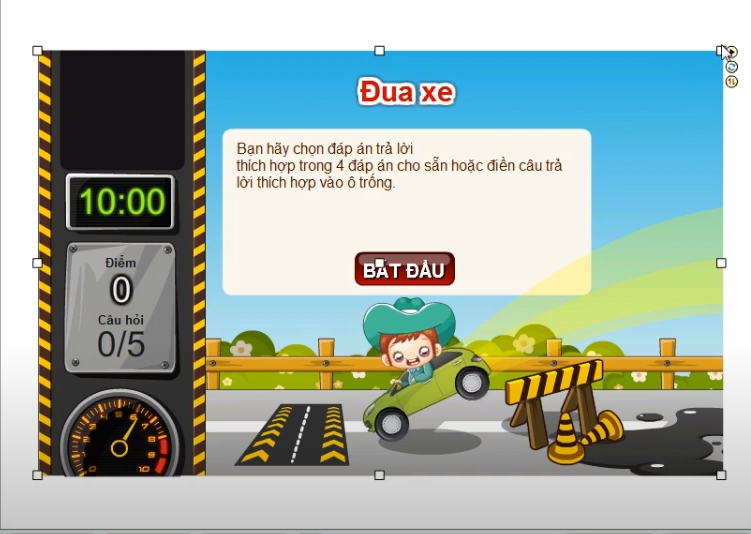 Em hãy chọn đáp án đúng để chiếc xe có thể vượt qua chướng ngại vật và về đích nhanh nhất nhé!
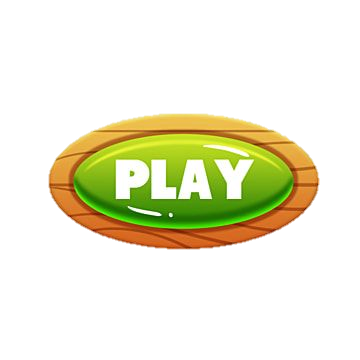 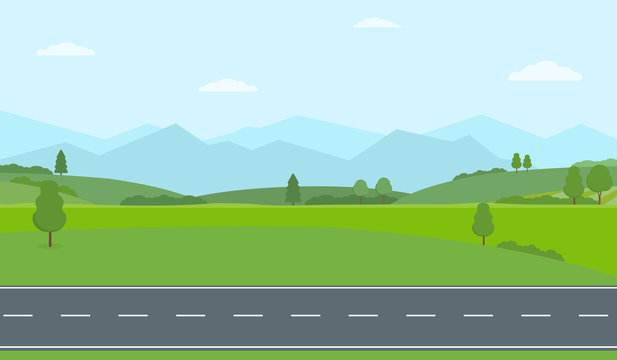 Tâm có 6 viên bi, Nam có nhiều hơn Tâm 
3 viên bi. Hỏi Nam có mấy viên bi?
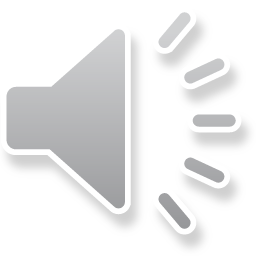 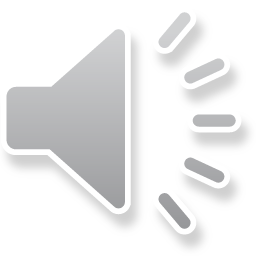 A. 9 viên bi
C. 8 viên bi
B. 3 viên bi
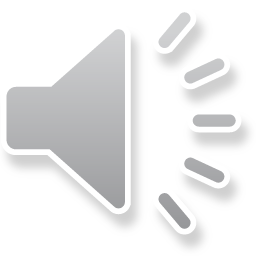 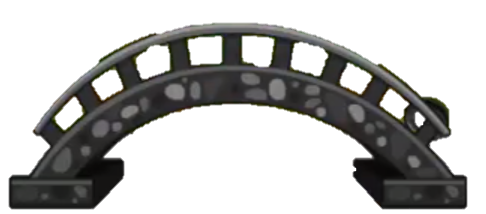 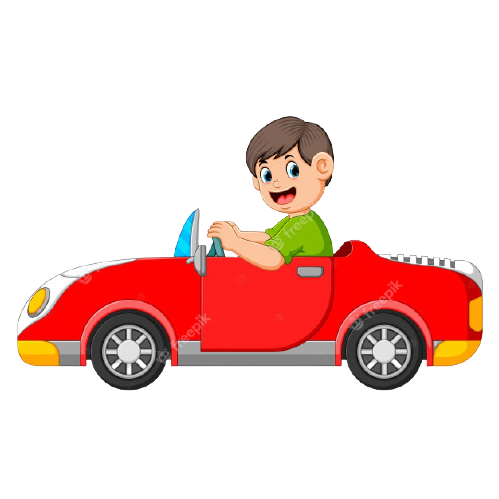 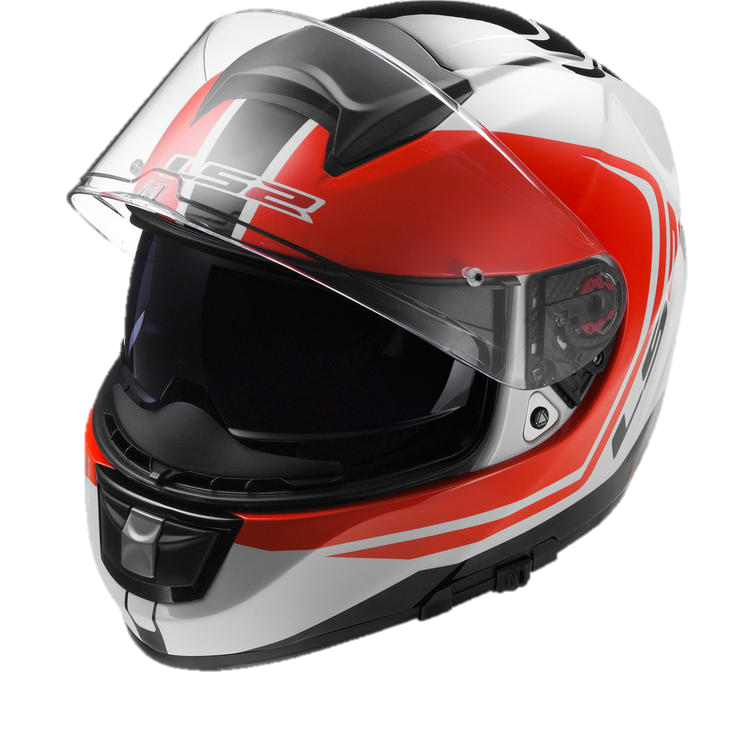 Kíttt….
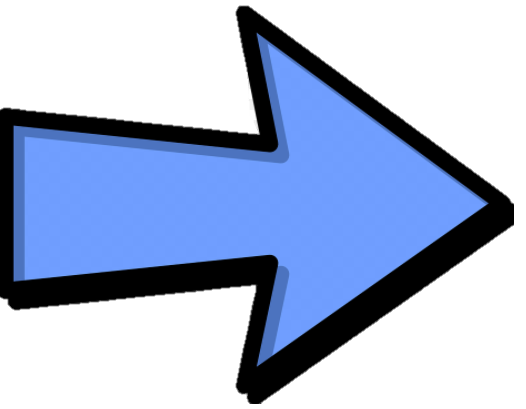 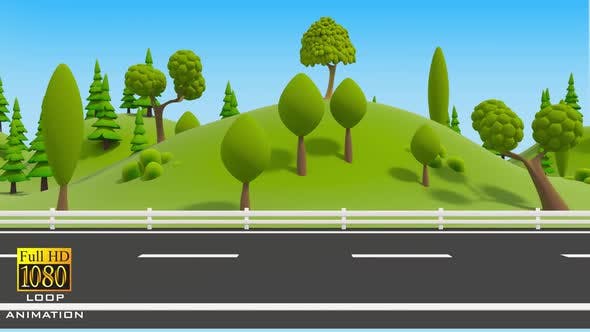 Lan gấp được 7 bông hoa, Chi gấp được ít hơn Lan 3 bông hoa. Hỏi Chi gấp được bao nhiêu bông hoa?
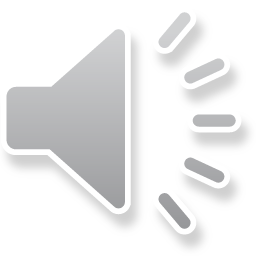 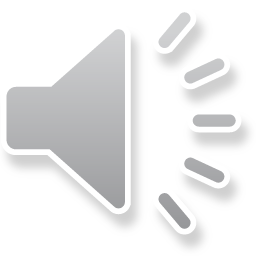 A. 9 bông hoa
C. 4 bông hoa
B. 10 bông hoa
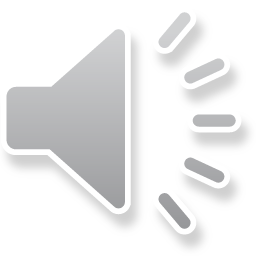 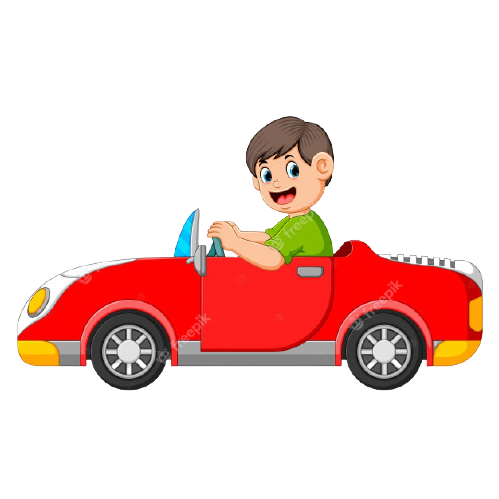 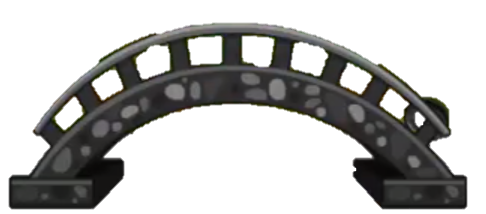 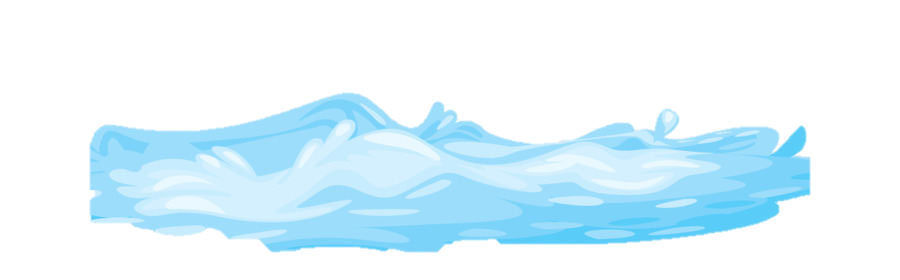 Kíttt….
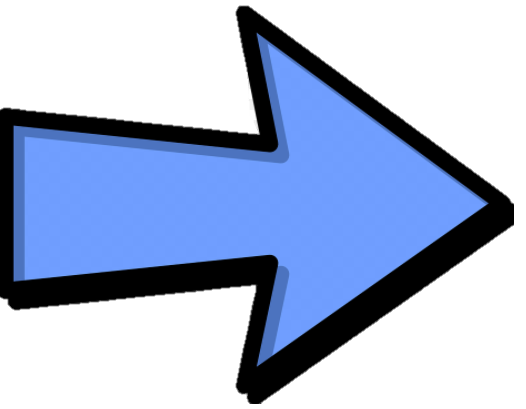 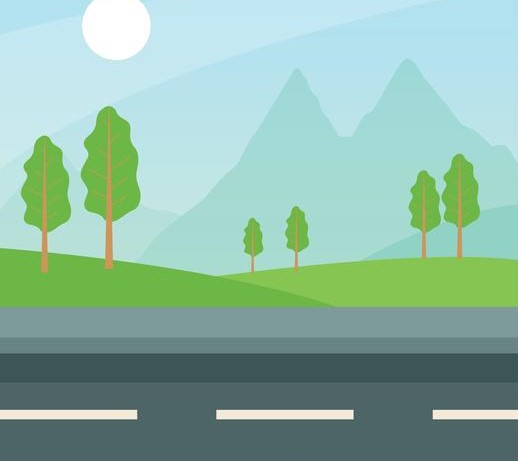 Năm nay anh 8 tuổi, anh nhiều hơn em 3 tuổi. Hỏi em năm nay bao nhiêu tuổi?
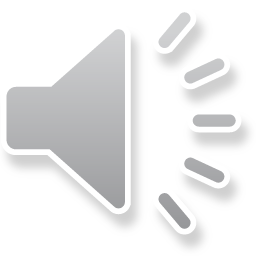 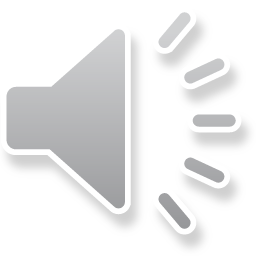 C. 4 tuổi
B. 5 tuổi
A. 11 tuổi
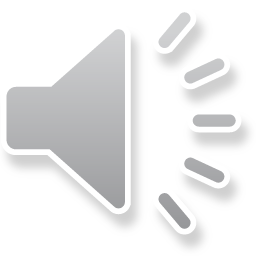 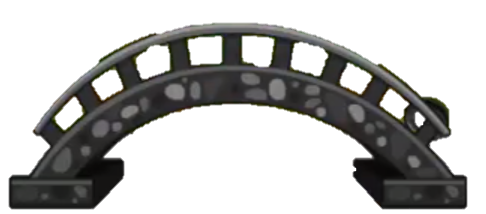 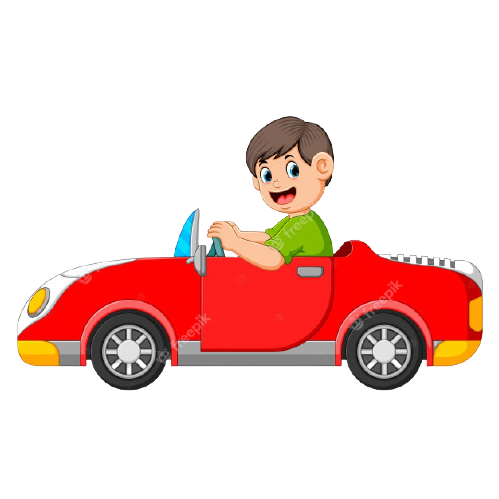 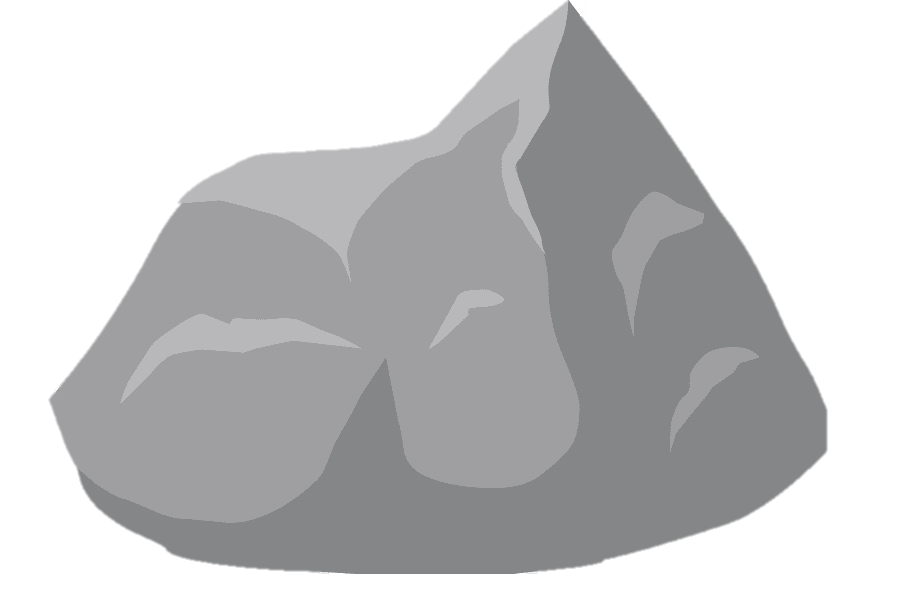 Kíttt….
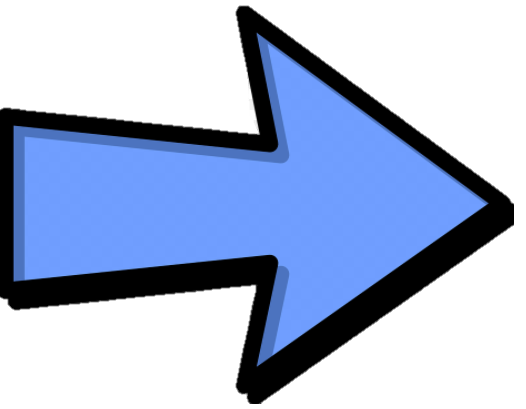 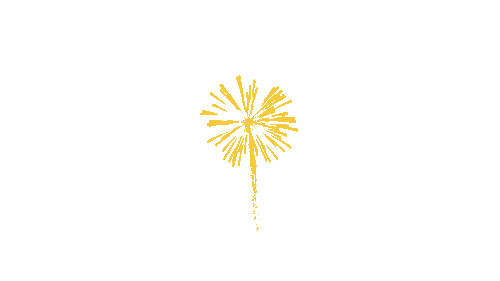 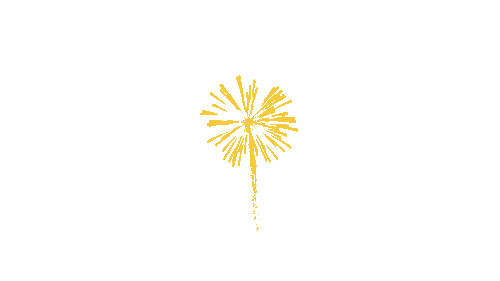 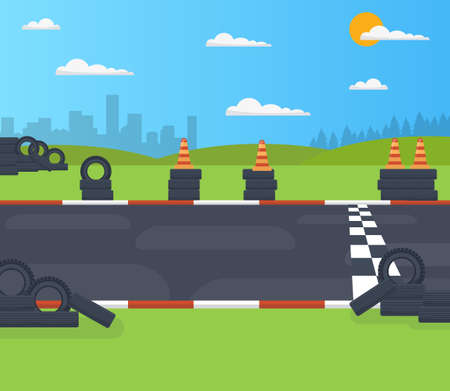 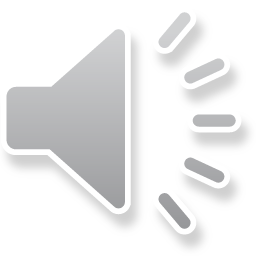 Cảm ơn các bạn rất nhiều!
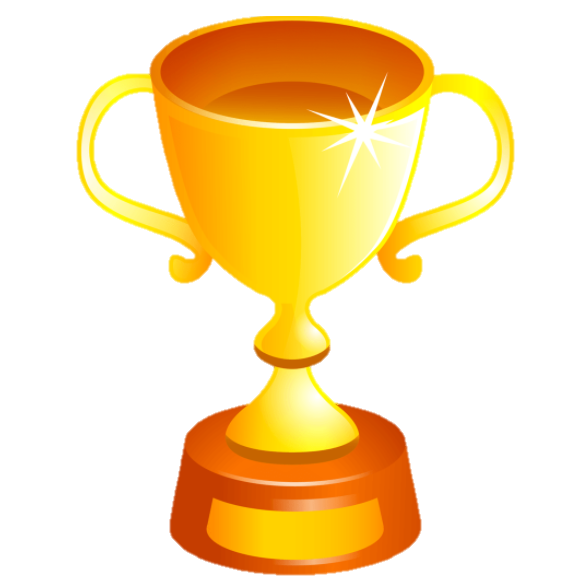 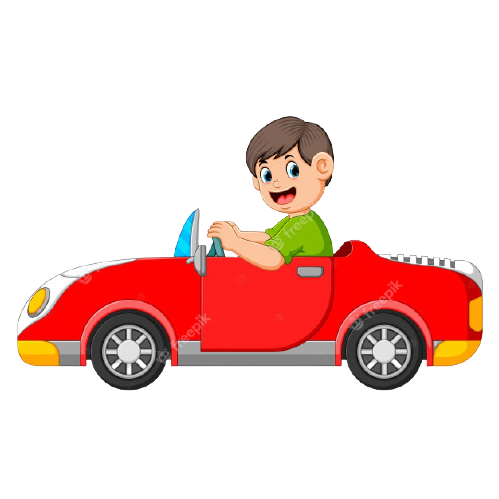 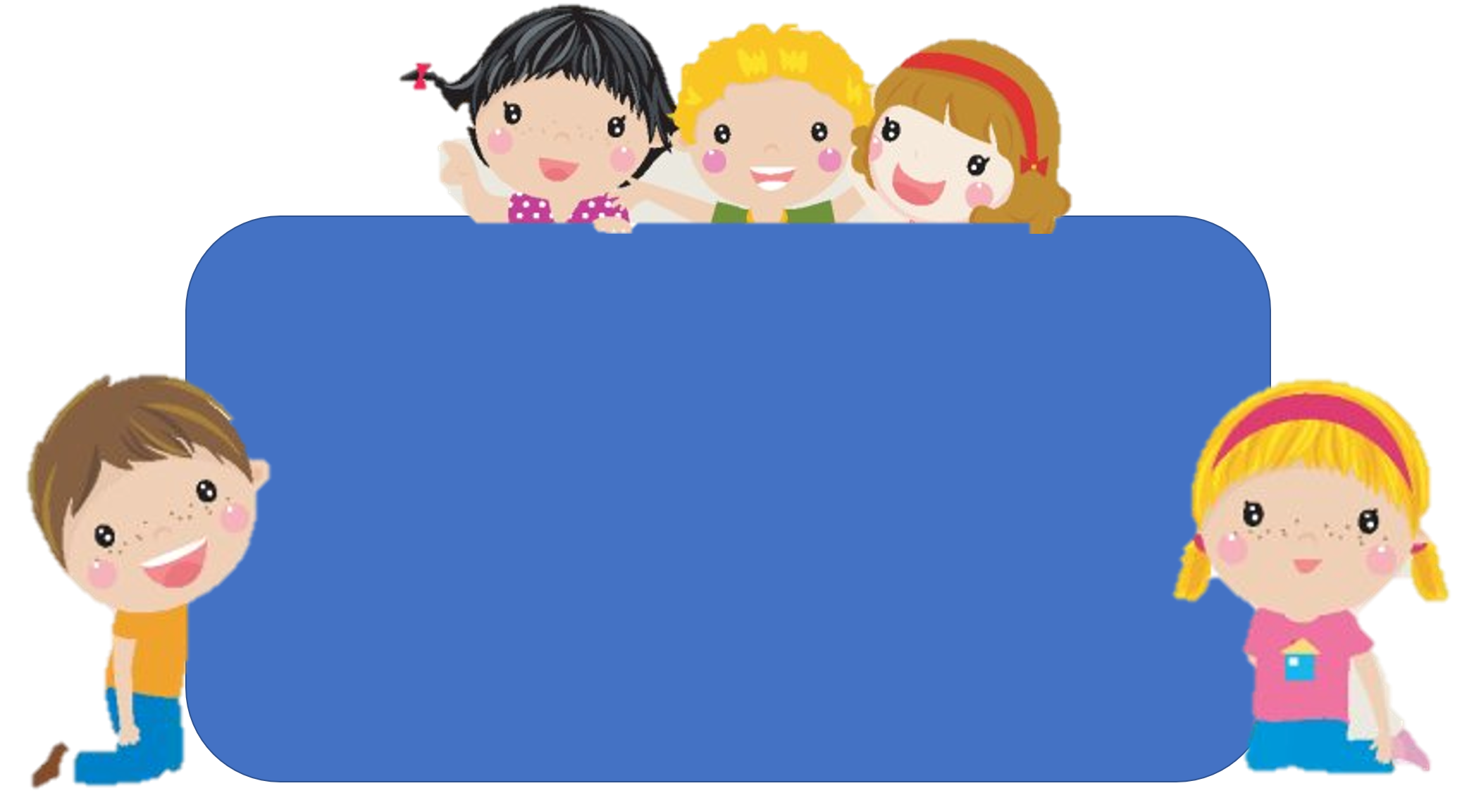 Em hãy chia sẻ những việc 
đã thực hiện được trong bài học hôm nay.
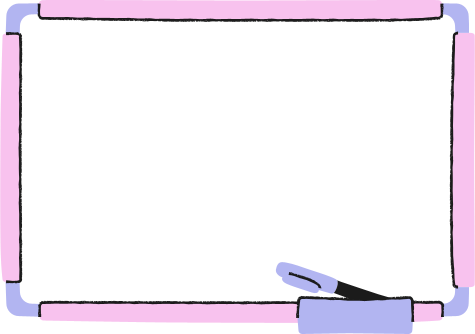 DẶN DÒ